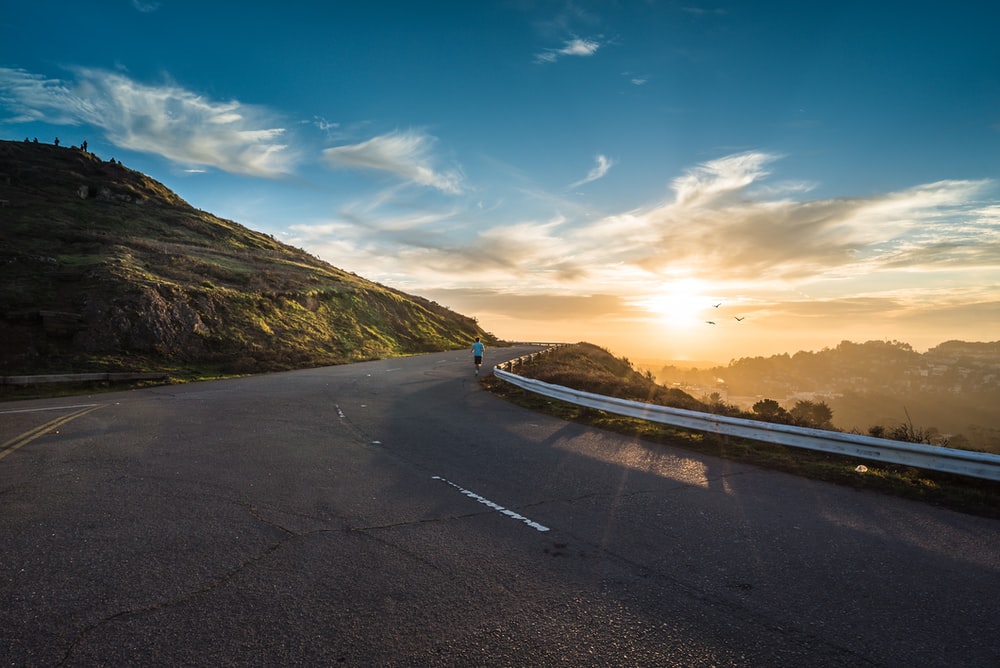 Hållbart ledarskap i en snabbrörlig värld- att driva transformation

Ann Hellenius
© Capgemini Invent 2021. All rights reserved.
1
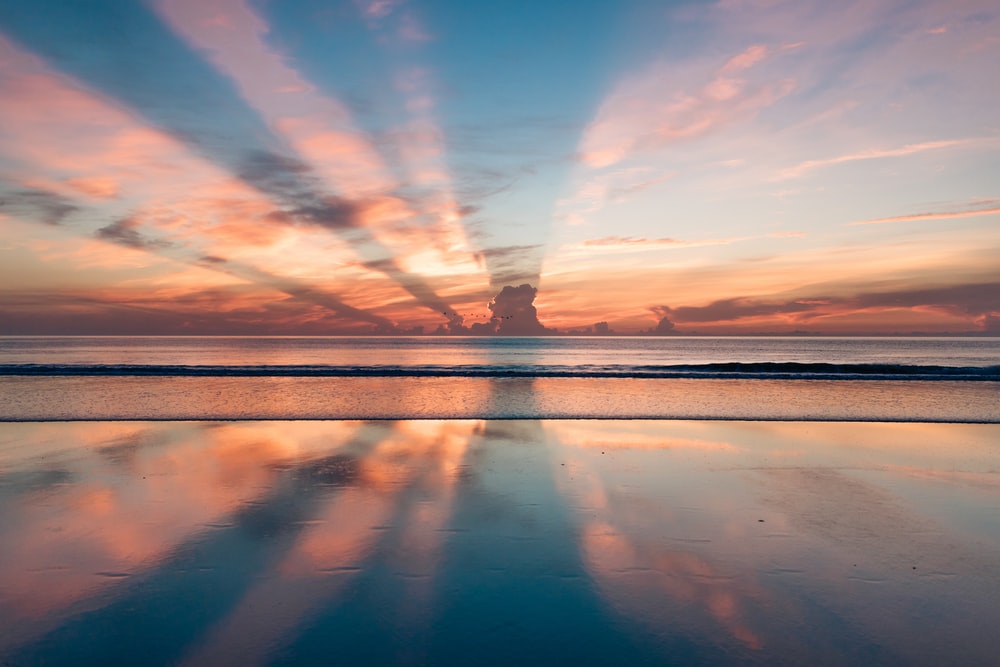 Lönsamhet vs lönsamhet och syfte
Planerande vs kontrollerad agilitet
Kunskapsövertag/perfektion      vs      Autentiskt
Kontrollerande   vs     Tillit
Statisk kunskap    vs    Livslångs lärande
Gissningar   vs    Datadrivet
Innovera isolerat vs      Innovera i ekosystem
”Full fart framåt”    vs      Närvarande
Fokus på prestation vs Fokus på prestation och välmående
© Capgemini Invent 2021. All rights reserved.
2
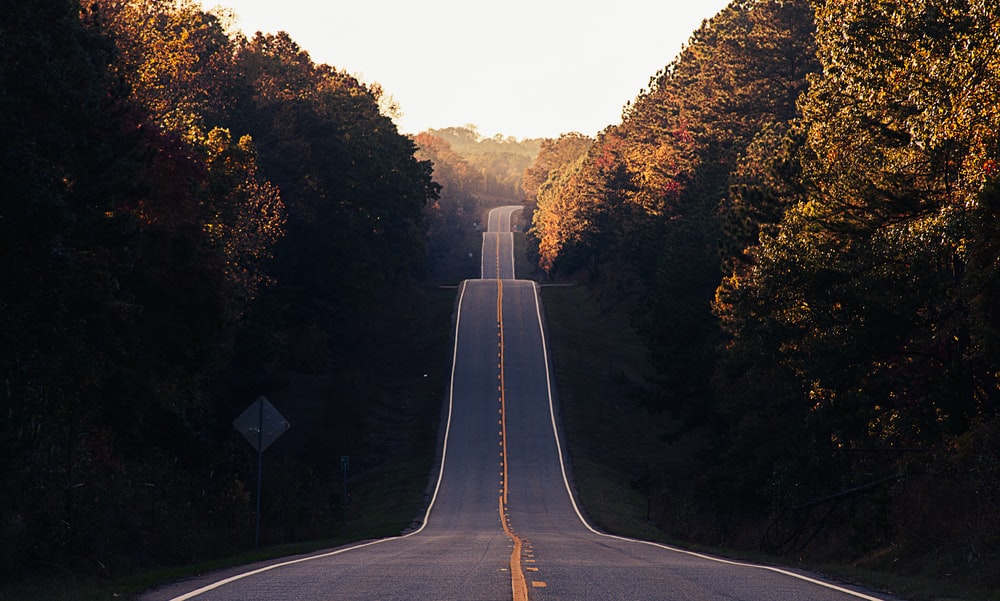 Tre Case

Stockholms stad- att mobilisera kring en stark vision

Scandic Hotel- att digitalisera en hel organisation

Capgemini Invent-  att växa verksamheten med 50% på ett år
Områden som behöver transformeras
© Capgemini Invent 2021. All rights reserved.
3
Stark vision: ”Världens smartaste stad”
Knöt hela innovations och digitaliseringsarbetet till hållbarhet
Skapade en effektiv orgnisation
Bimodalt/exprementerande arbetssätt
Triple Helix
”La ner IT avdelningen”
Reformerade budgetprocessen
Portfölj med 200 innovationsprojekt
Prototypa, utvärdera och skala upp

Att vara observant på:
Alltid risk för negativ media vid stora transformationer och mkt politik, inte säkert du kan påverka händelseförlopp, dokumentera allt.
Stockholms stad
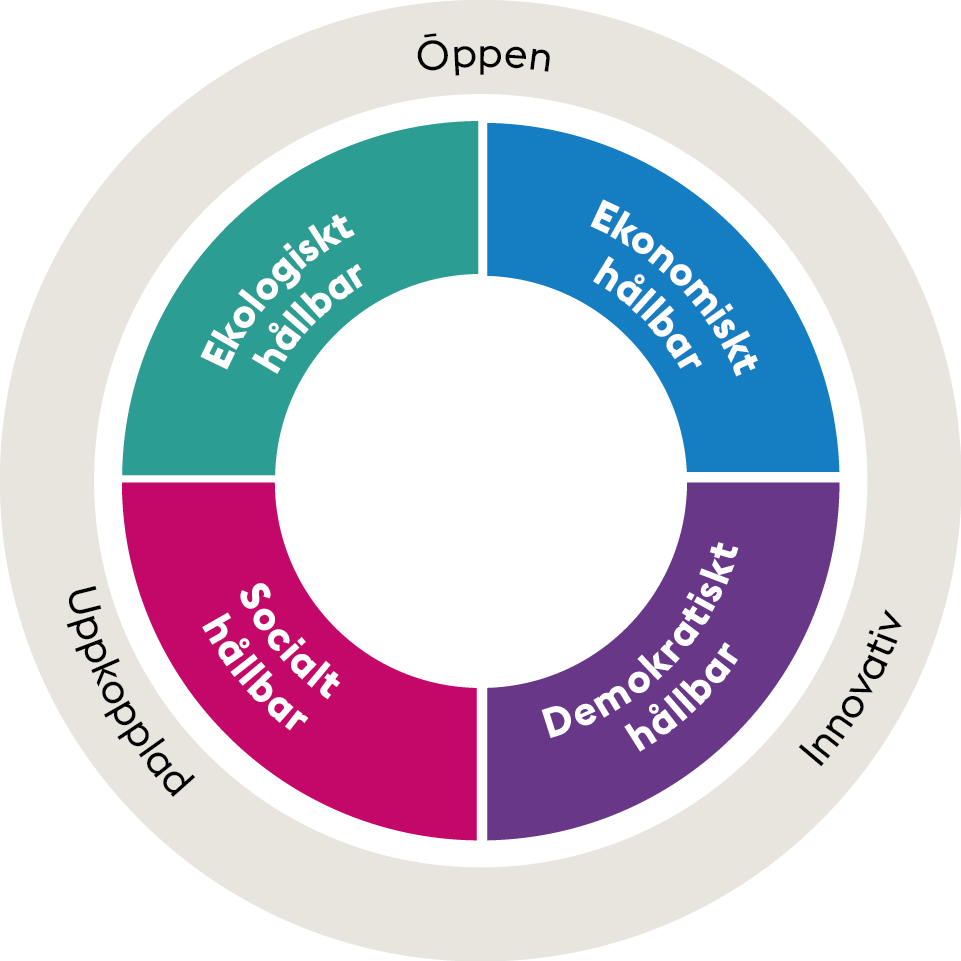 Vanliga fallgropar
Att se innovation som ett projekt
Att skilja på IT och verksamhet
Att inte se att de långsiktiga förflyttningarna som sker, hantera kort och lång sikt samtidigt
Att inte prototypa tillräckligtAtt hålla kvar vid gamla modeller och tankesättAtt inte ha tillräcklig kunskap om hur förväntningarna hos ens viktigaste målgrupper förändras 
Att inte ha kontroll av data, vad man har och hur den används  Att inte ha personer med på resan med de kompetenser som krävs i dag och i morgonAtt missa fokus på både intern och extern digitalisering
Ledarskapet är avgörande, skapa en digital kultur!
Scandic
Innovationsarbetet
Intäktshöjande åtgärder
Kostnadsbesparande åtgärder
Skapa ett datadrivet företag
Legacy/Compliance
Governance/Kunskapshöjning

Att få med sig en styrelse….
Capgemini Invent
50% tillväxt på ett år, hur gör man?
Inget är som man tror när man börjar
Säkra upp uppdraget, sen ändras det tvärt
Bygg din organisation och räkna med att det är du som får städa upp
Håll ut, ett år i alla väder krävs…
Få koll på ditt mandat, matrisorganisationer är snåriga men det går att ta sig fram i dem
Tydlig bild ”Miljardbolag på ett år, vi ska göra stark påverkan inom Tech for Sustainability…”)
Ha koll på siffrorna, vad tjänar ni pengar på idag och i morgon
Bygg ett litet team runt dig, var strategisk kring vem du tar in där
Satsa inom strategiska områden
Jobba med storytelling internt och externt
De oMråden organisationer JUST NU främst transformerar med hjälp Tech…
Discrete Manufacturing
CUSTOMER FIRST
Innovation, Strategy & Design
Brand & Content
Customer Transformation
Data & Analytics
Process Manufacturing
Complex Infrastructure
Services Sectors
Design
Strategy
Marketing
Brand
Customer Strategy & Performance
Services Transformatio
“Data, AI & Analytics Services” for Marketing
Customer Platforms & Services
Digital Content
Commerce 
Transformation
SalesTransformation
Intelligent Industry
Smart Products & New Business Model
Intelligent & Sustainable Operations
Intelligent Industry Data & Analytics
Connected Products & Services
Digital Eng. & R&D
Smart Plant
“Data, AI & Analytics Services” for Intelligent Industy
Innovative & Industrial Tech & Platforms
Supply Chain Transformation
Industrial
Procurement
Enterprise Transformation
Corporate Experience
Workforce & Organization
Madeleine Bernhardsson
Business Technology
Enterprise Data & Analytics
Enterprise Model
Procurement Transformation
Joakim Knagge
Cloud Transform.
Employee Experience & HR
Technology Innovation
Digital IT Acceleration
Data Strategy & Factory
Intelligent Process & Performance
Program & Change Acceleration
Finance  Transformation
Workforce Transformation
Organization Purpose & Strategy
Digital Trust & Security
Digital Workplace
Data Driven Finance Risk & Compliance
Få inte en för snäv syn på innovation och digitalisering